Differences between the Universal and Local Church of Christ
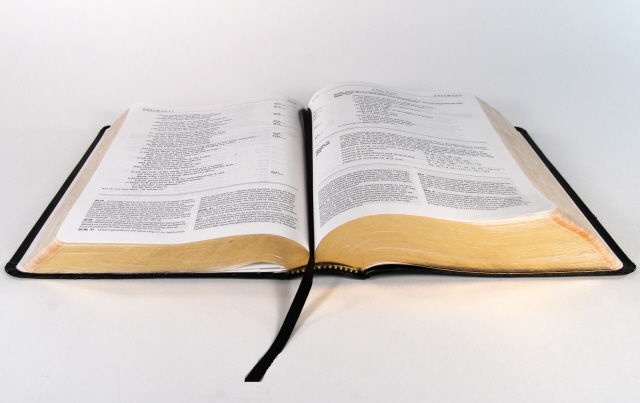 [Speaker Notes: Last week discussed what the church of Christ is.   According to God’s eternal purpose, prophesied OT, fulfilled in Christ, purchased with His own blood.  He is the Head, Savior, Cornerstone, & has all authority over it.   Lack of discernment differences between the church universal & local church that has led to apostasy & departure from the NT pattern.  In this lesson, discuss differences, make some applications.  Examine everything carefully by the Scriptures (Acts 17:11)!]
[Speaker Notes: we are to preserve unity in the truth, keep the church pure from error, not be tricked by scheming of men or carried about by every wind of doctrine; but speak the truth in love.]
[Speaker Notes: Herald of Truth 60 years, national TV program.  Graduate Abilene, James Walter Nichols weekly radio program named Herald of Truth. Another man had one in Wis., 2 formed a regional network. Nichols believed it could go national, approached elders of Highland Avenue for support. Elders agreed outreach ministry, radio, then TV. Batsell Barrett Baxter 1959 primary presenter. “He became the first Church of Christ superstar,” Brant joked. “Everybody in our fellowship knew who he was.” During the early years, the Highland elders often came under fire by those who did not approve of cooperation between autonomous churches of Christ. These attacks precipitated the infamous Harper-Tant debates in Abilene and Lufkin, with Brother Harper, Highland's pulpit preacher, defending the Highland elders and Herald of Truth. In spite of these attacks, Herald of Truth was welcomed across the country.  Herald of Truth is overseen by the elders of the Highland Church of Christ in Abilene, Texas.]
[Speaker Notes: In 1983 Brown Trail began overseeing a local television program called “The Truth in Love.”  It can be seen in the DFW market every Sunday morning at 7:30 am on KDFI – My27.  It is also being broadcast all over the country on the Gospel Broadcasting Network (www.gbntv.org).  Jason Sparks is the Director of the program while Robert Dodson serves as its host.]
[Speaker Notes: As we strive to reach the goal of going into the world, that we may all be one, we invite you to be part of the 2019 Church of Christ Crusade which will be hosted in Fort Worth, Texas June 22-27, 2019; started in Chicago when a group of ministers convened to discuss techniques that would strengthen the efforts of the local congregations. To this end, the group concluded that a major evangelistic campaign would meet their objectives. Dr. Daniel Harrison was chosen to orchestrate and lead this movement. Thus, the Crusade for Christ was born. The Crusade’s basic philosophy is centered around holistic evangelism. The founding organizers believed that if Christians, in the faith, nationwide, came together, many amazing things would materialize.  June 22-27, 2019]
[Speaker Notes: Understanding difference between church universal & local church will help you not to be deceived by the plans of man that lead to apostasy and to torment. God has a record of those whose names are written in the book of life. Is your name written there? He is going to judge everyone by the deeds they have done by the Scriptures. Anyone whose name is not written there will be thrown into the lake of fire (Rev. 20:11-15).   If you are a penitent believer, be baptized and the Lord will add you to His church (Acts 2:41, 47). Then, be holy knowing that the Lord will lead you to heaven (Rev. 2:10).]